Crosscare Strategy Review Survey 2018
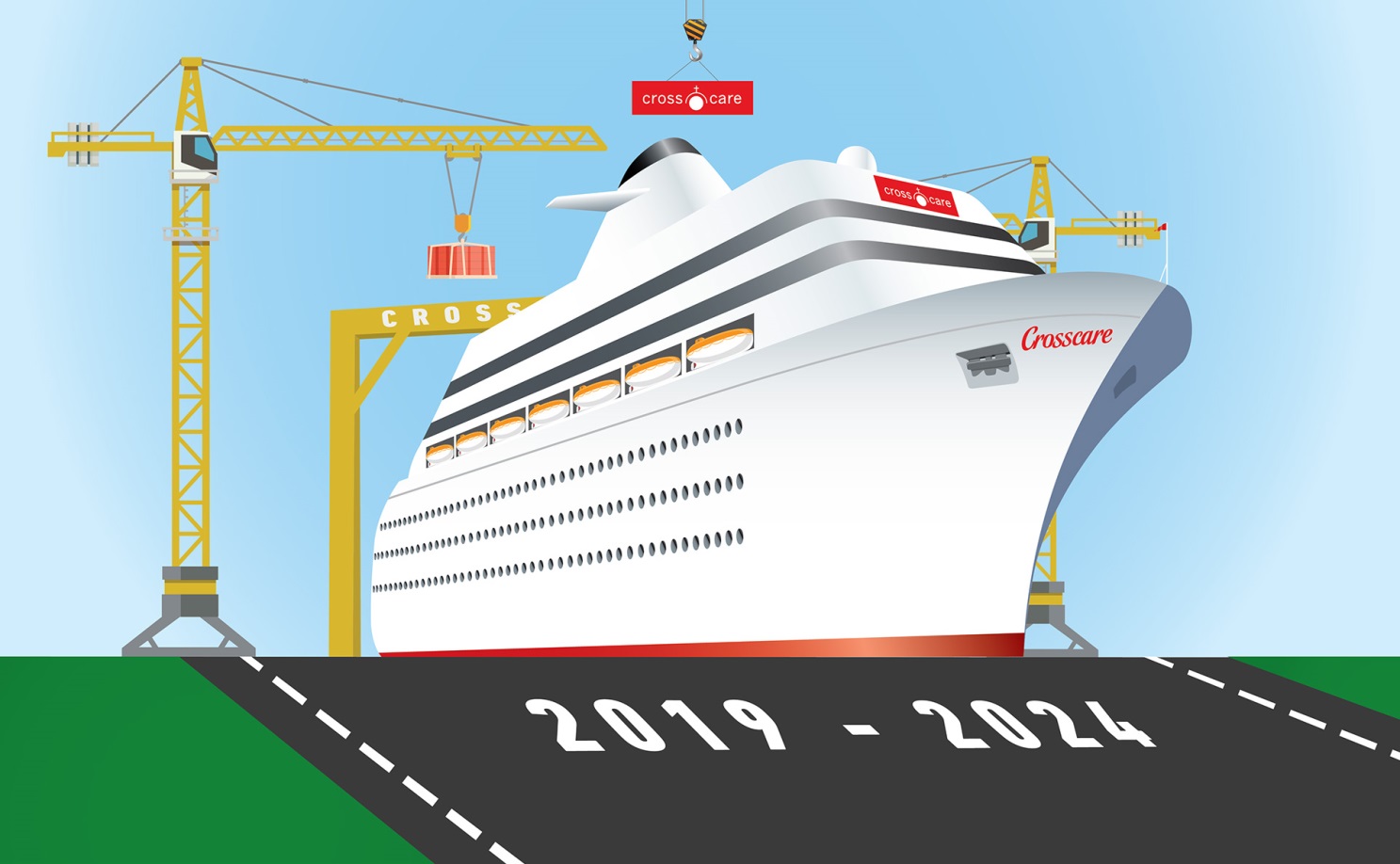 Q1. Please indicate if you are a Staff Member or a Volunteer?
Q2. Which branch or area of Crosscare do you work in?
Q2(a). Which branch or area of Crosscare do you Volunteer in?
Q3. Crosscare's values of Love, Respect and Excellence influence my work
Q4. Crosscare helps those most in need
Q5. Crosscare uses face to face work to challenge inequality and effect positive social change.
Q6. Crosscare is well connected with the Dublin Archdiocese
Q7. Crosscare uses excellent, evidence informed models of service delivery
Q8. Crosscare has quality management practice, training and supervision for all staff and volunteers
Q9. Crosscare engages clients, service-users and young people in decision making that effects them directly
Q10. Crosscare is a financially responsible organisation
Q11. Crosscare is an innovative and creative place to work or volunteer
Q12. Crosscare focuses its’ work on helping people to fulfil their potential